chaton
chat
chatte
chat
dentifrice
chaton
chatte
chaton
dentiste
chatte
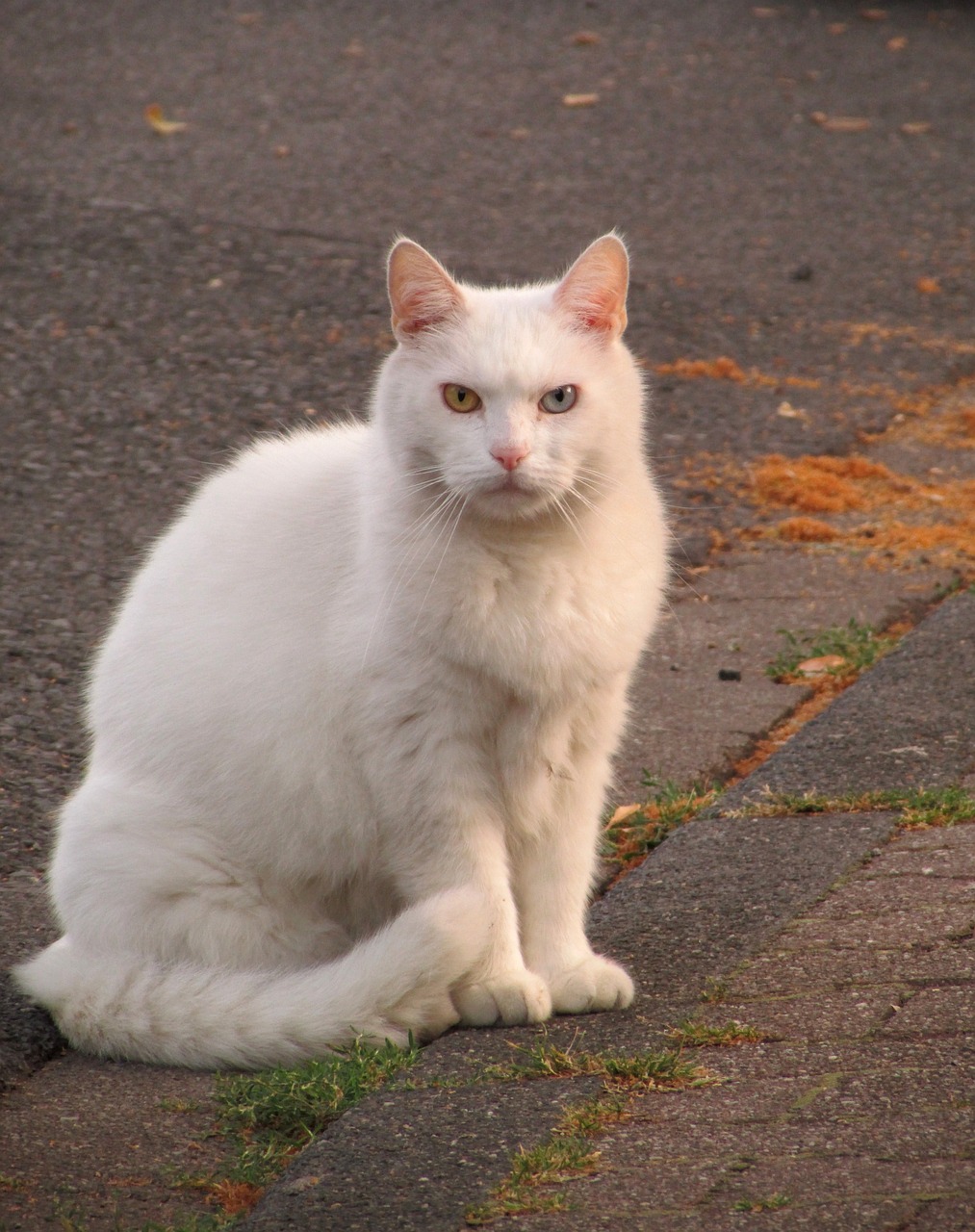 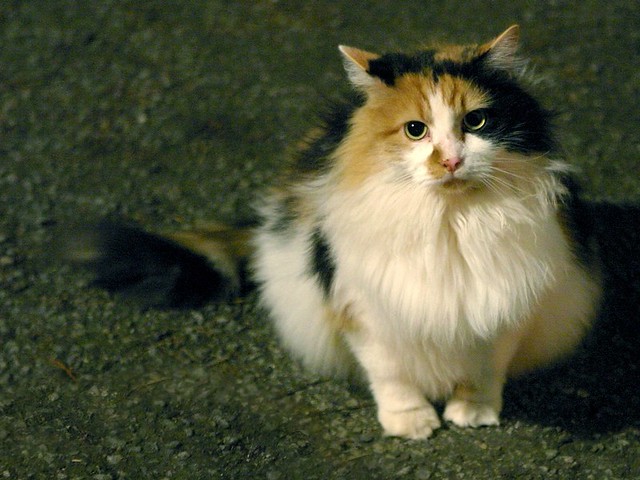 chat
dent
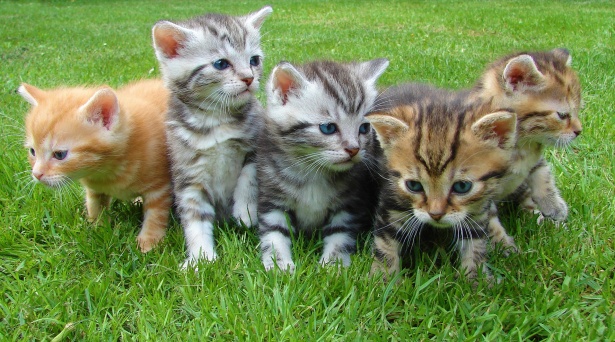 dentifrice
dent
dent
dentiste
dentifrice
dentiste
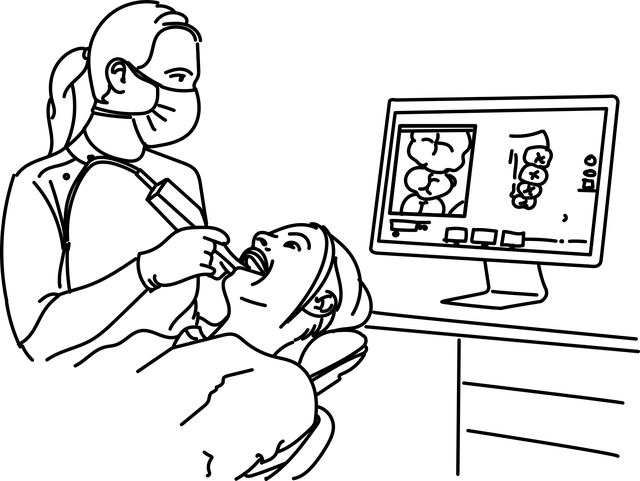 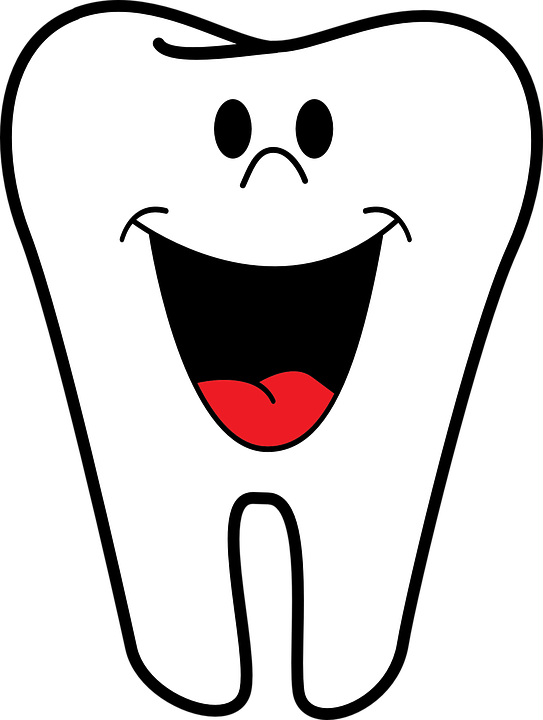 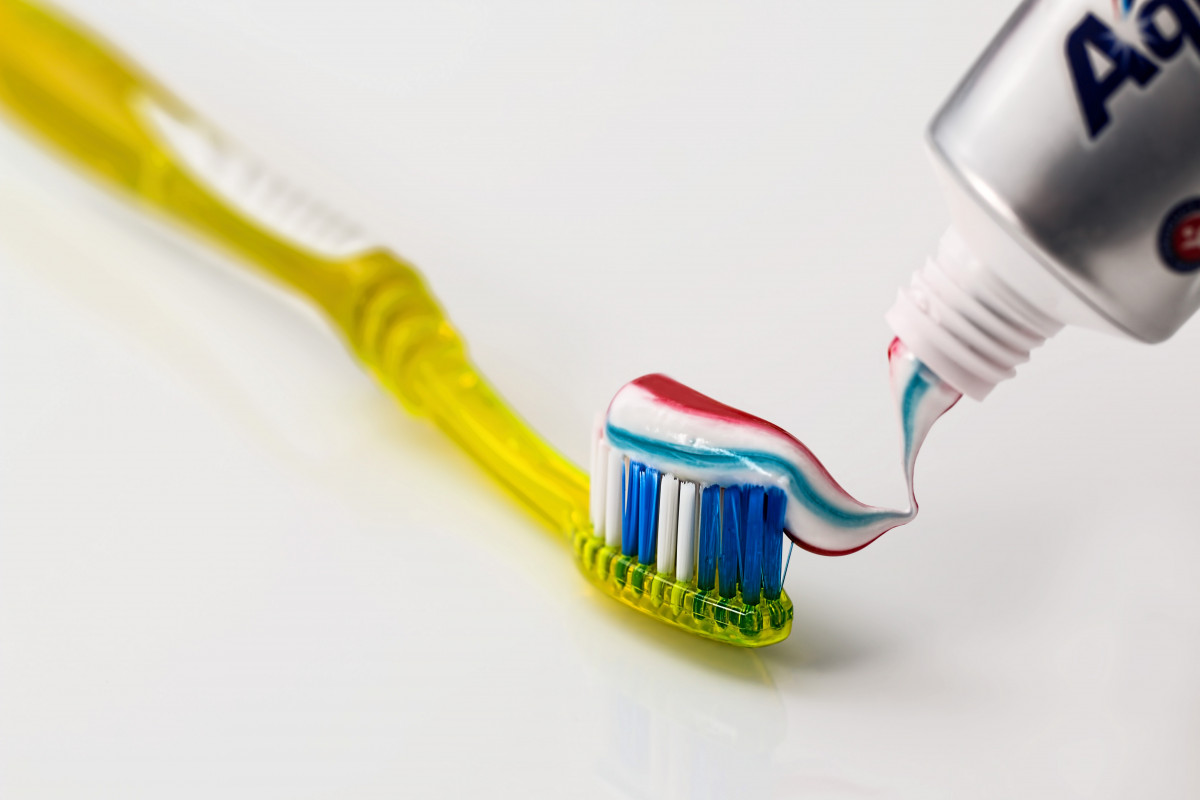 citronnier
citronnier
tournesol
tournesol
soleil
citron
parasol
parasol
citronnade
citronnade
citron
soleil
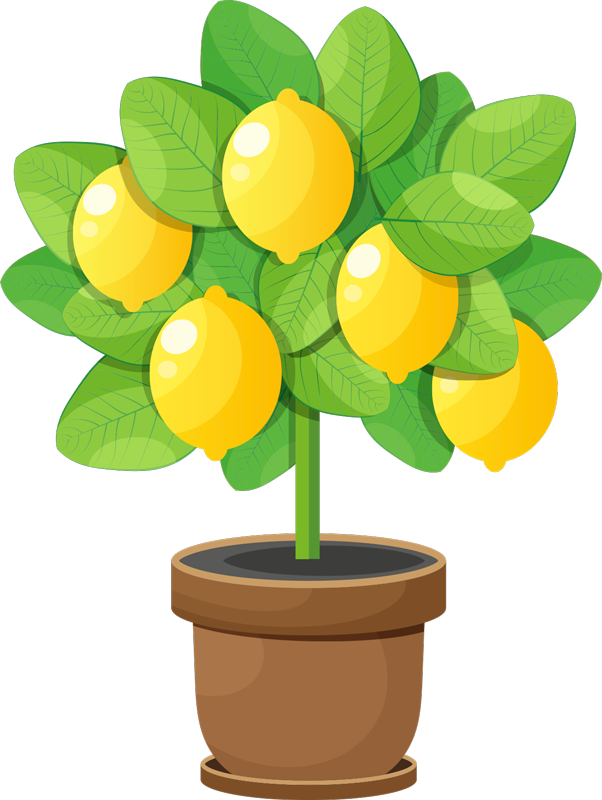 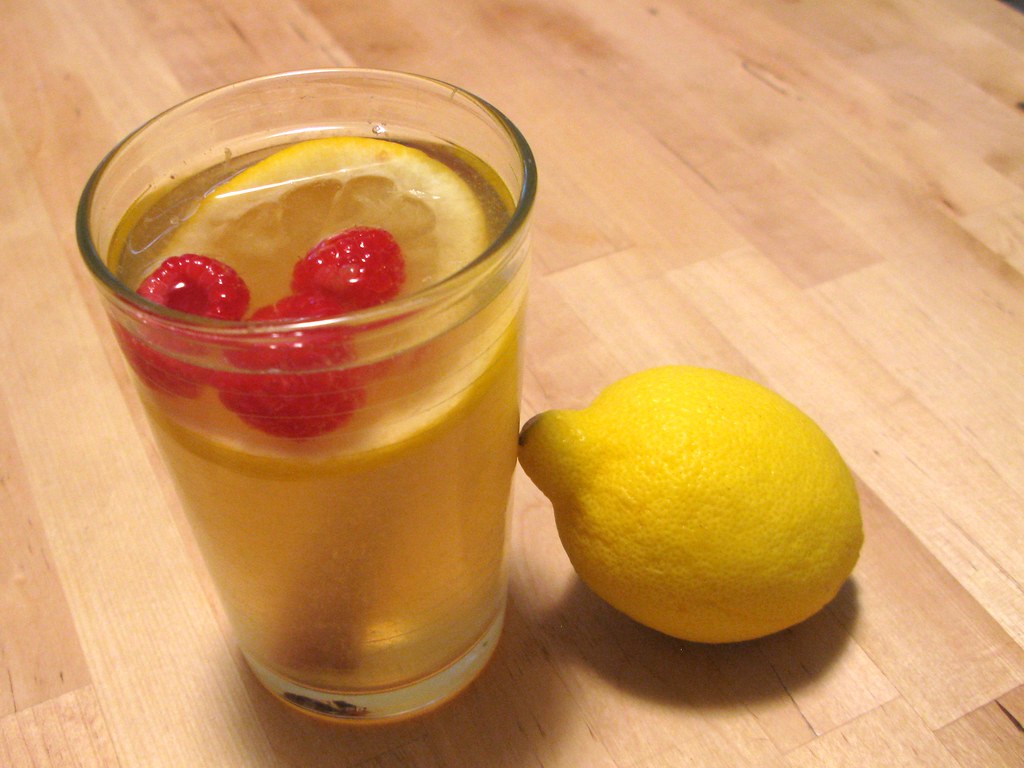 citronnier
citron
soleil
citronnade
tournesol
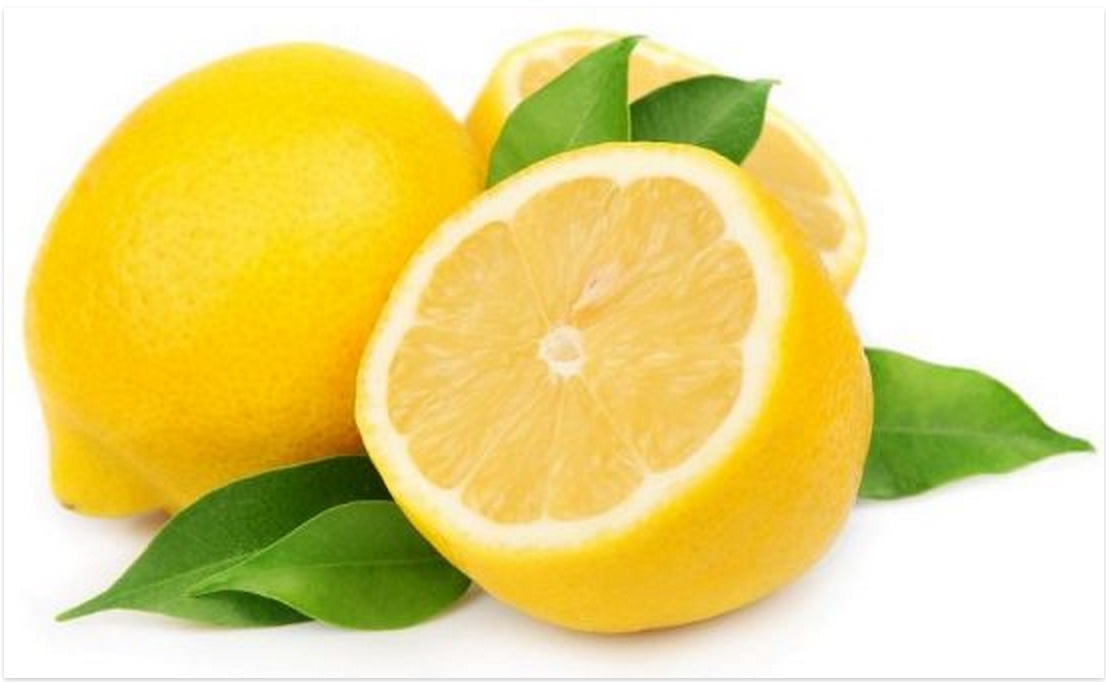 parasol
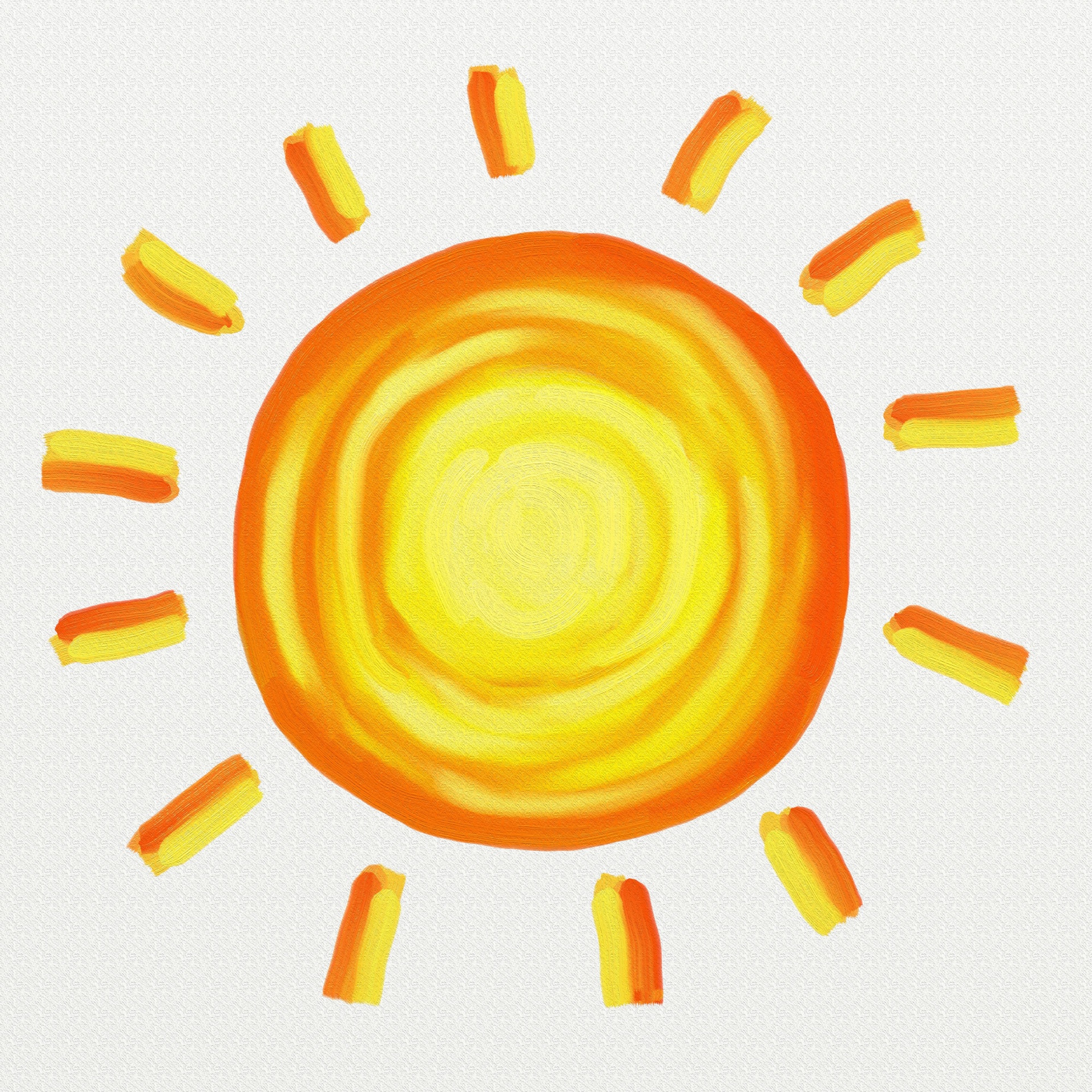 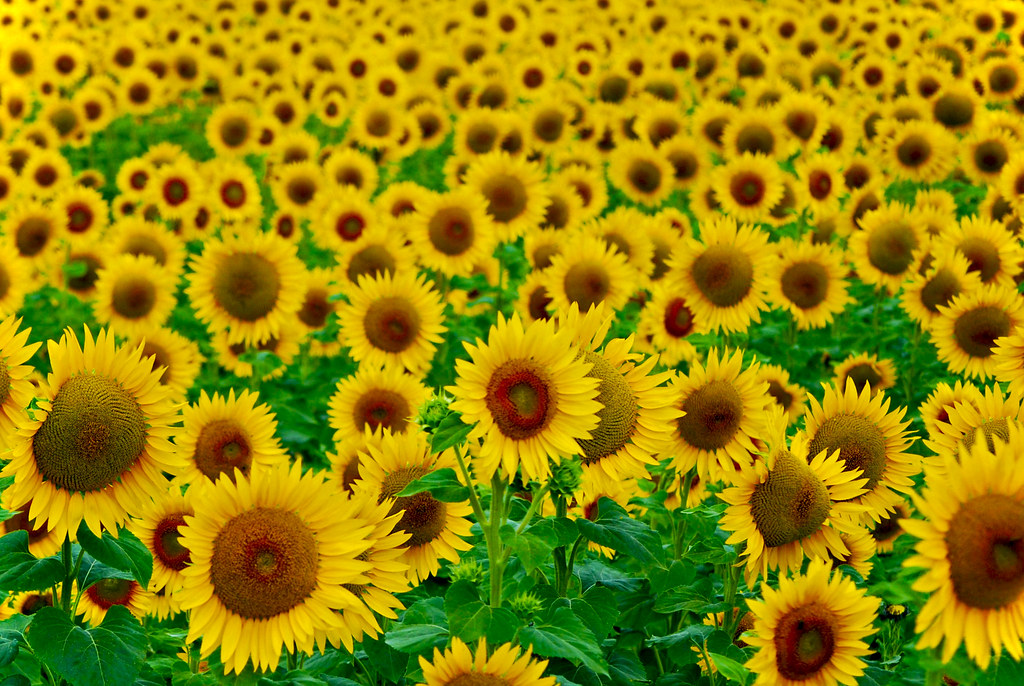 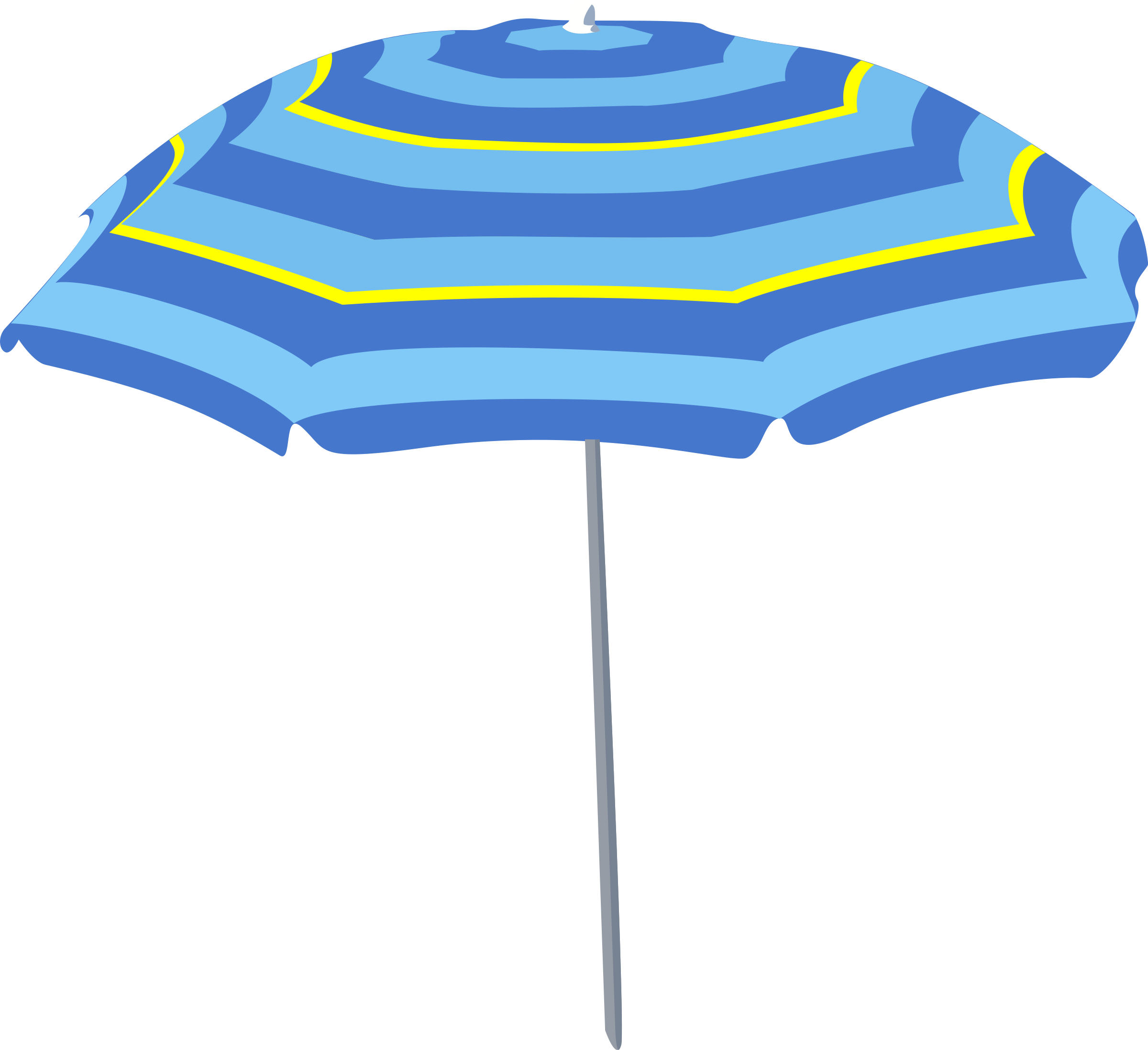 lionceau
lion
lion
lionne
écolière
lionceau
lionne
lionceau
écolier
lionne
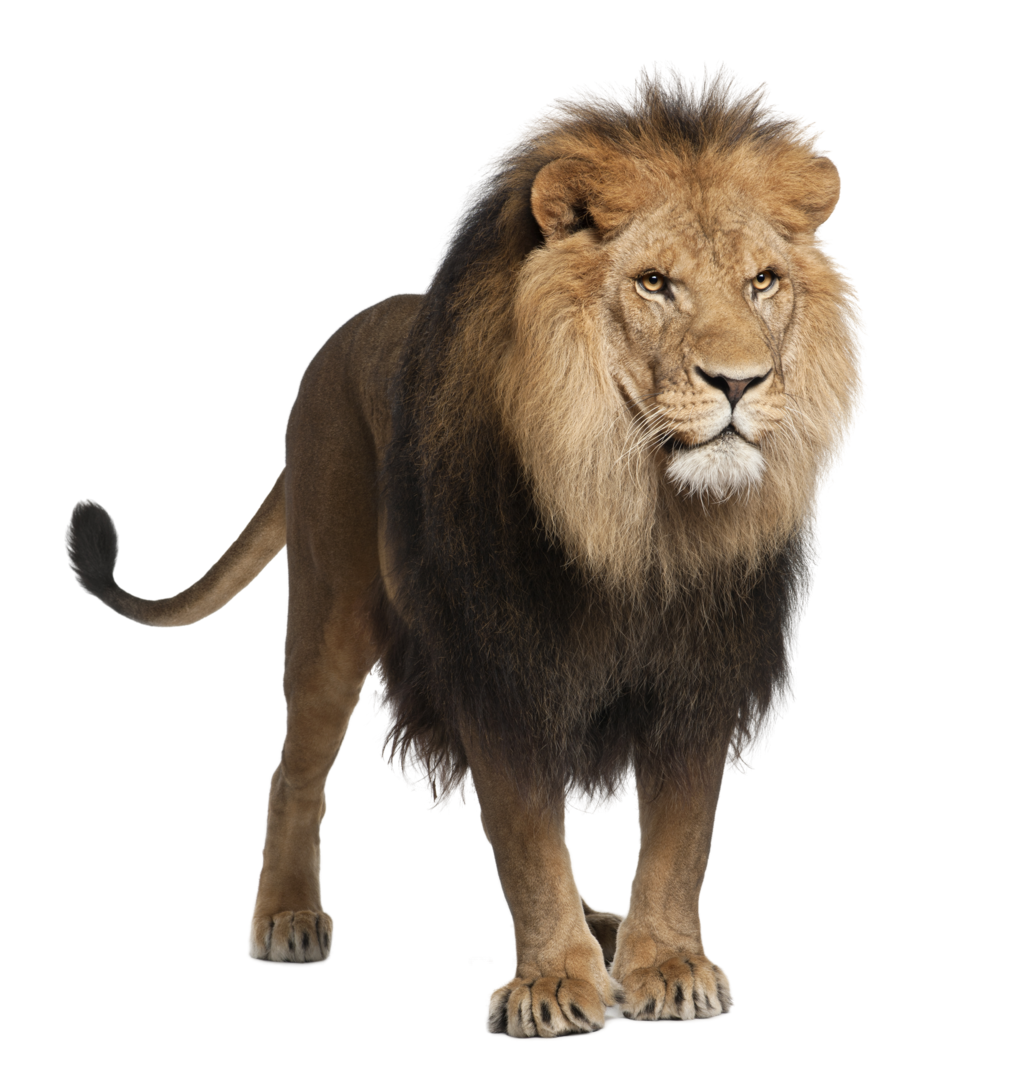 école
lion
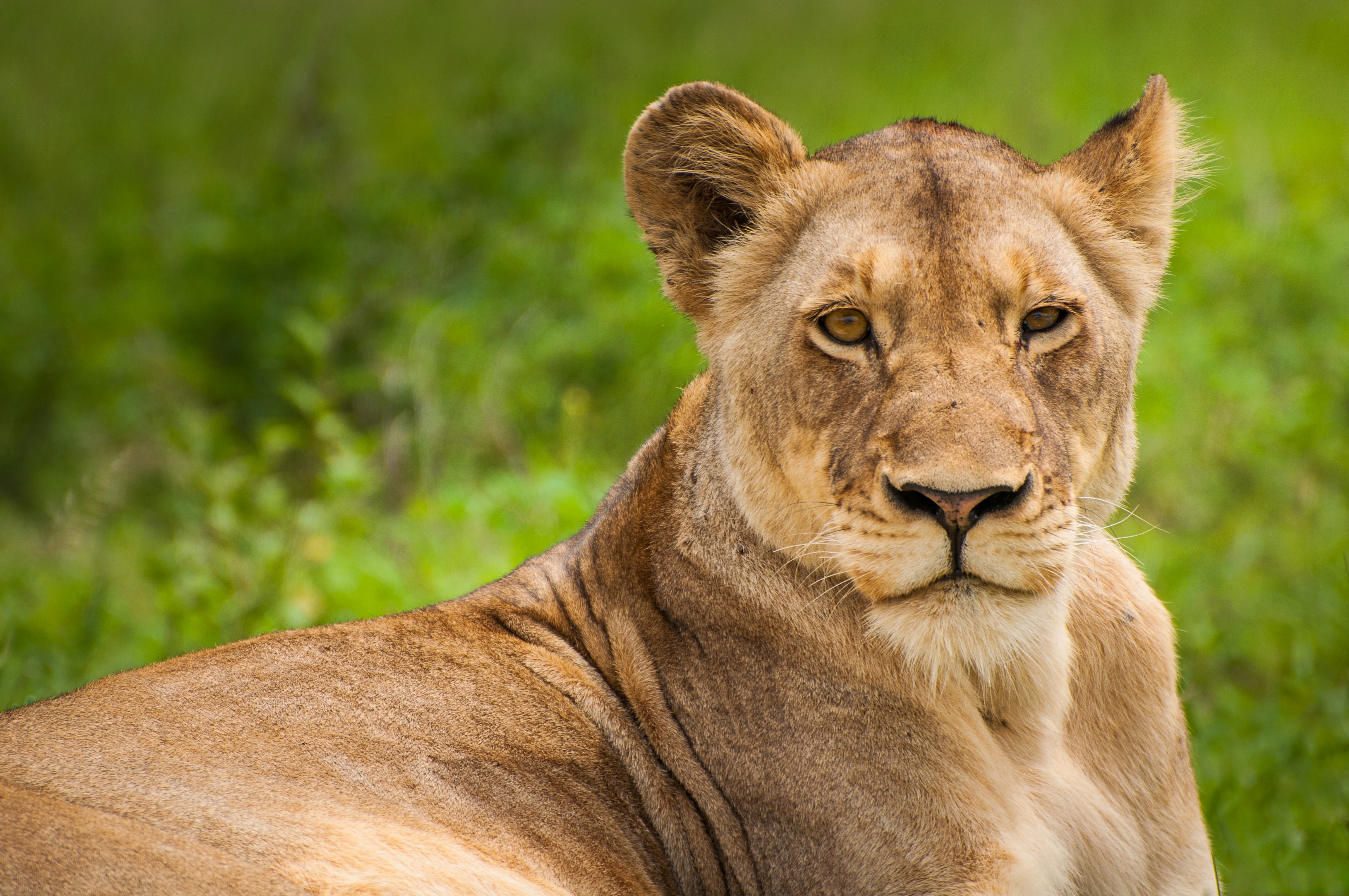 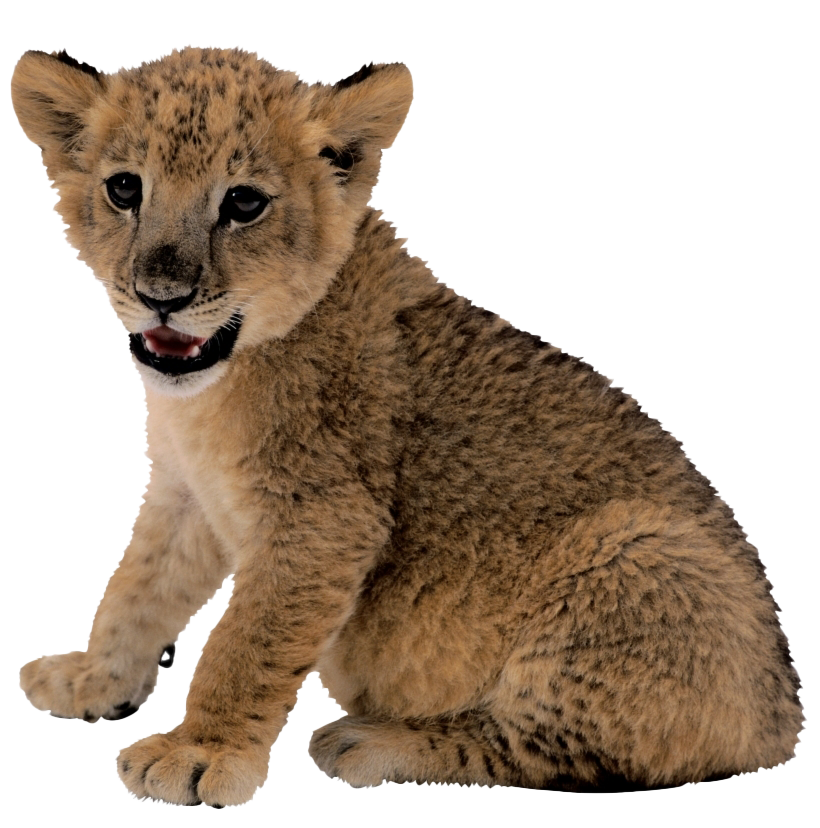 école
écolière
école
écolier
écolière
écolier
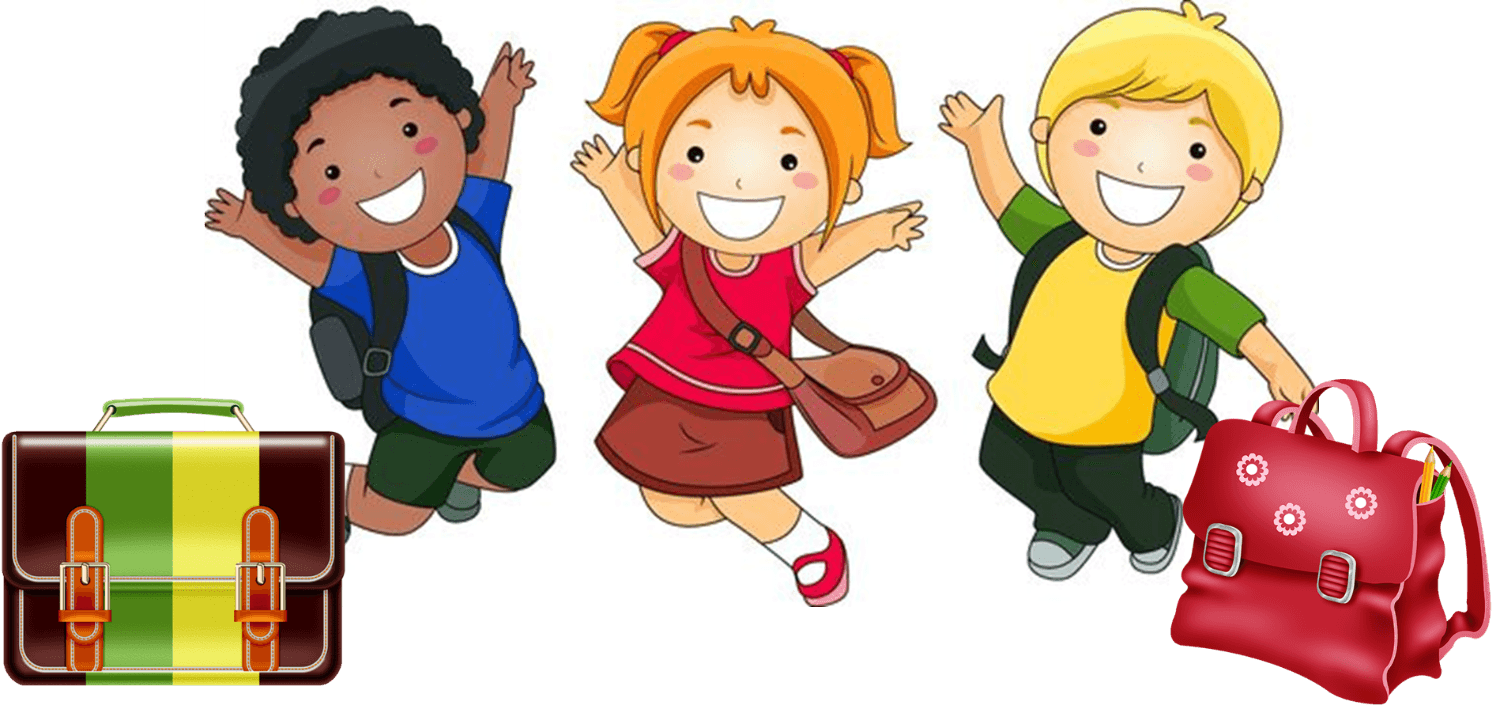 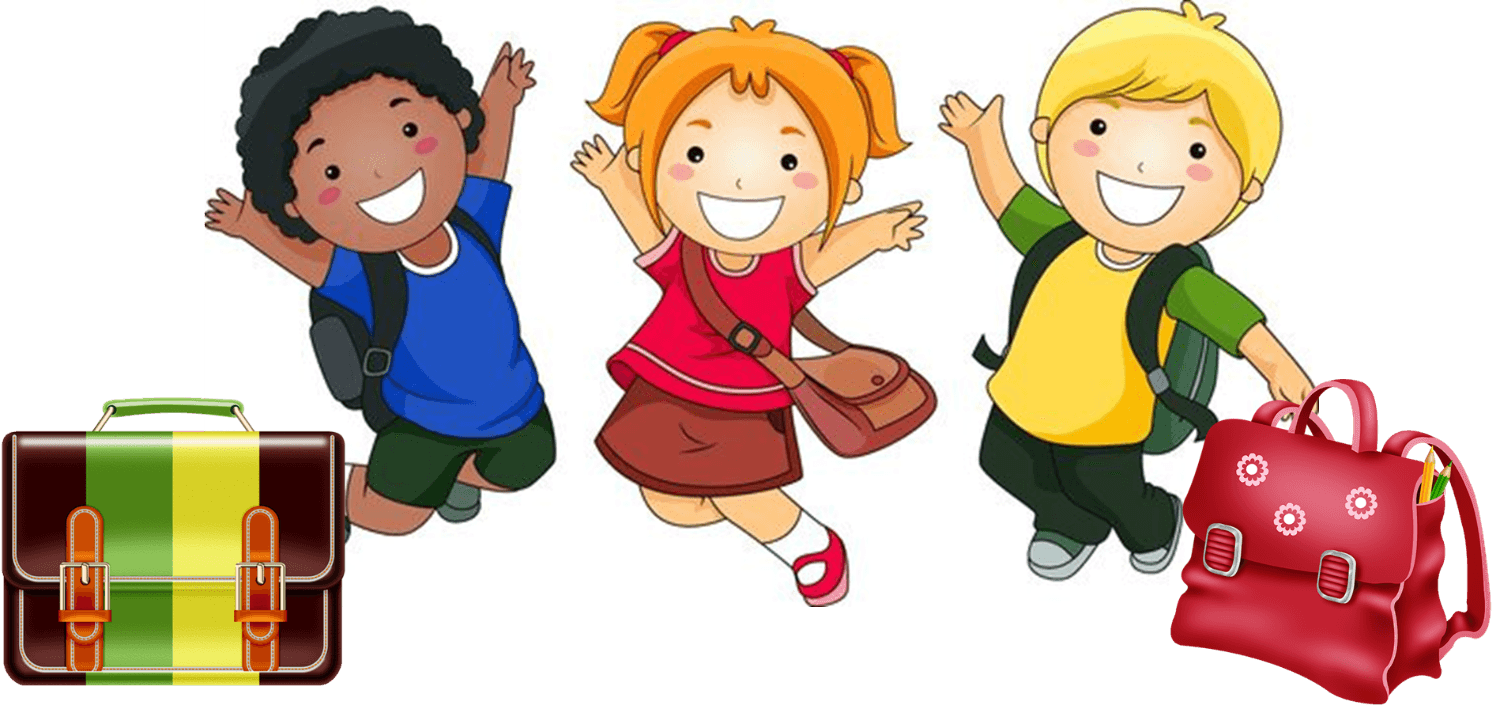 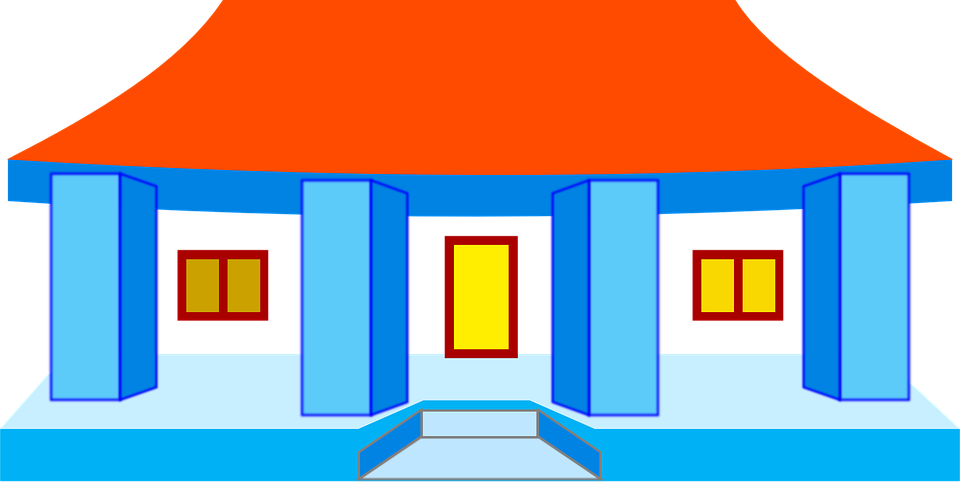 ECOLE
jardinier
jardin
jardin
jardiner
jardiner
jardinier
jardiner
jardinier
jardin
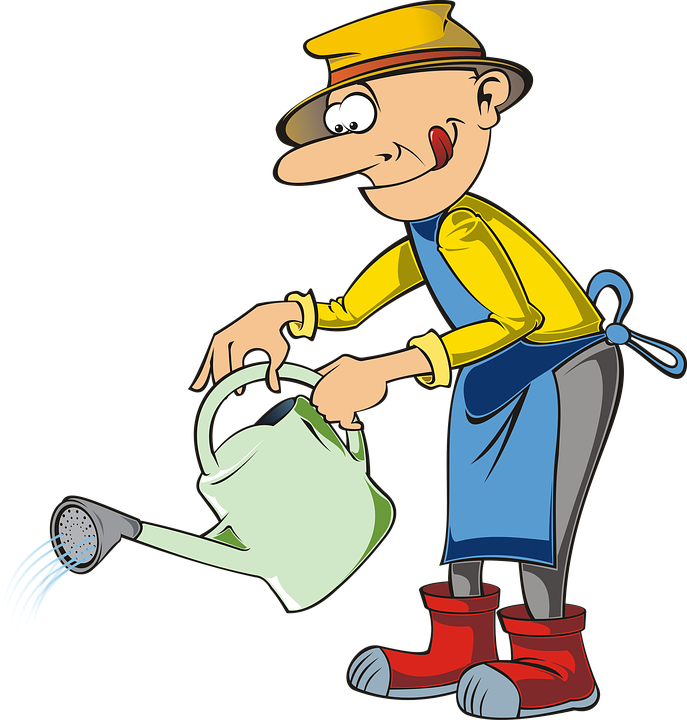 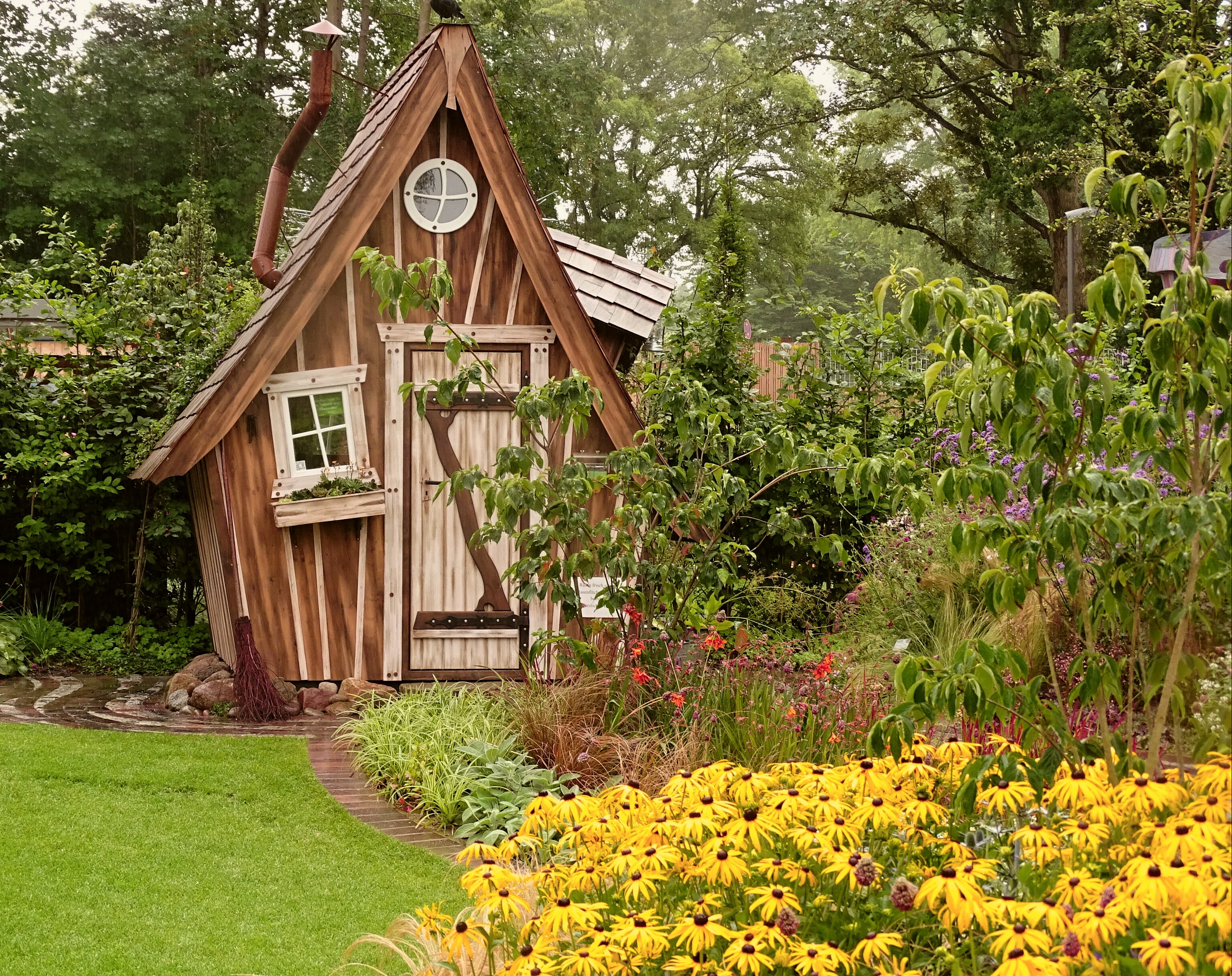 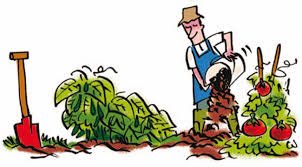 Jeu des 7 familles
• Mélanger les cartes.
• Distribuer 4 cartes à chaque joueur.
• Poser les cartes restantes en tas, face cachée : c’est la pioche.
• Les joueurs regardent leurs cartes et les trient par familles.
• Le premier joueur commence et demande à l’adversaire de son choix s’il possède une carte qui lui manque, par exemple : « Dans la famille de citron, je voudrais la citronnade ».
• Si l’adversaire a cette carte, il la lui donne. Le joueur peut demander une autre carte au joueur de son choix.
• Si l’adversaire ne possède pas la carte demandée, le joueur pioche. S’il tombe sur la carte demandée, il dit « bonne pioche » et continue à jouer. Sinon, c’est au tour du joueur suivant.
• Lorsqu’un joueur a une famille complète, il la pose devant lui. Lorsque toutes les familles sont formées, 
celui qui en a le plus gagne la partie.